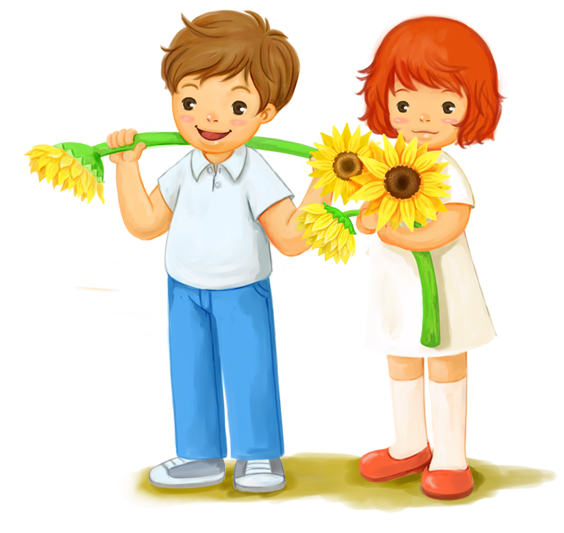 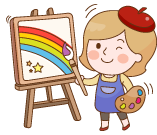 KHỞI ĐỘNG
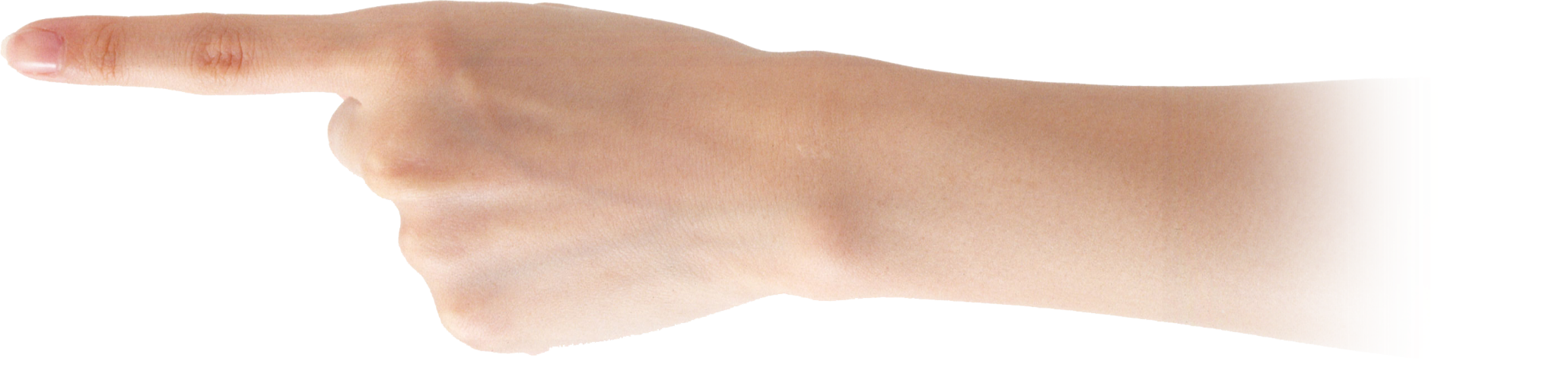 170 cm
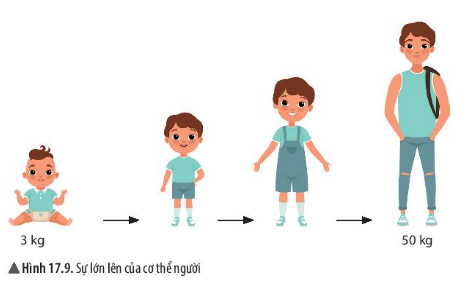 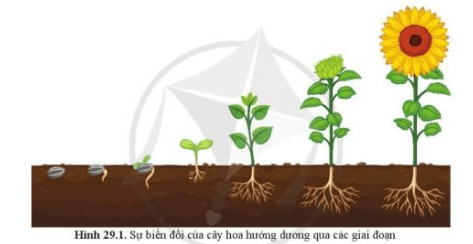 50 cm
3 kg
50 kg
Tại sao cơ thể con người, thực vật và các sinh vật khác lại lớn lên được như vậy?
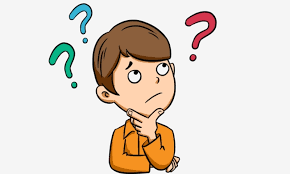 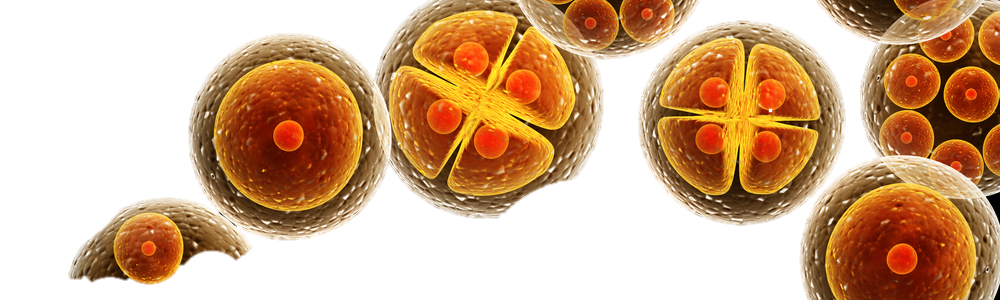 Bài 20
SỰ LỚN LÊN VÀ SINH SẢN CỦA TẾ BÀO (TIẾT 1)
II. Sự sinh sản (phân chia) của tế bào
I. Sự lớn lên của tế bào
III. Ý nghĩa của sự lớn lên và sinh sản của tế bào
I. Sự lớn lên của tế bào
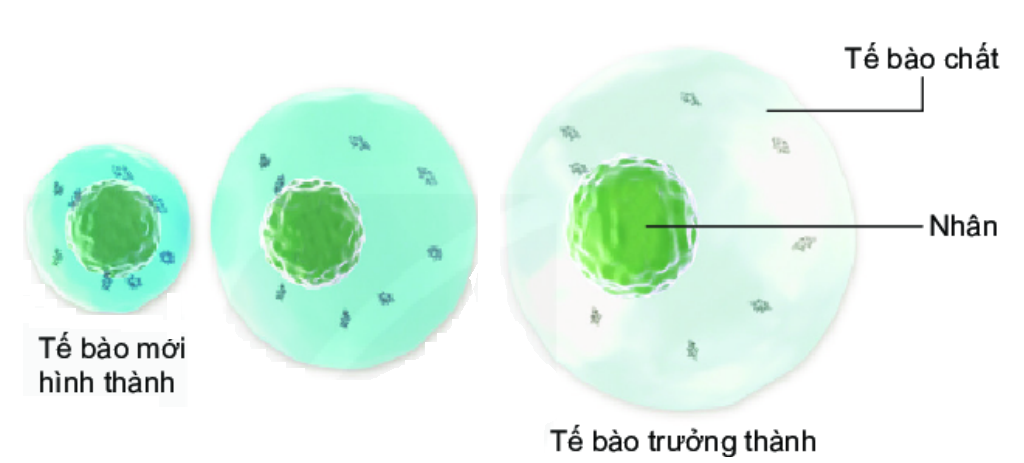 Nhiệm vụ: Quan sát hình 20.1 và thảo luận nhóm cặp đôi trả lời các câu hỏi: 
1. Kích thước tế bào chất và nhân thay đổi như thế nào khi tế bào lớn lên?
2. Tế bào có lớn lên mãi được không? Tại sao?
Tế bào mới hình thành
Tế bào đang lớn lên
Tế bào trưởng thành
Hình 20.1. Sự lớn lên của tế bào
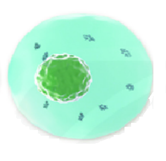 Chất không cần thiết
Chất cần thiết
II. Sự sinh sản (phân chia) của tế bào
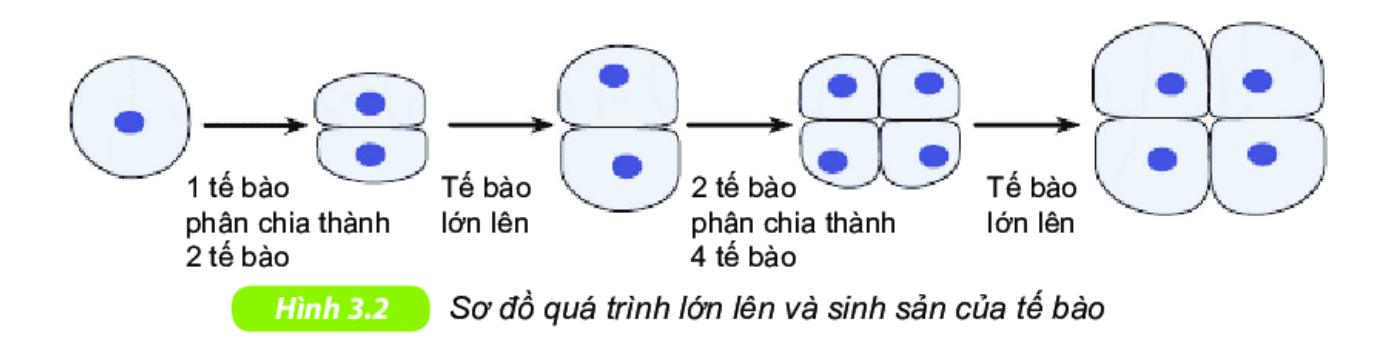 Hình 20.2
TẾ BÀO PHÂN CHIA NHƯ THẾ NÀO?
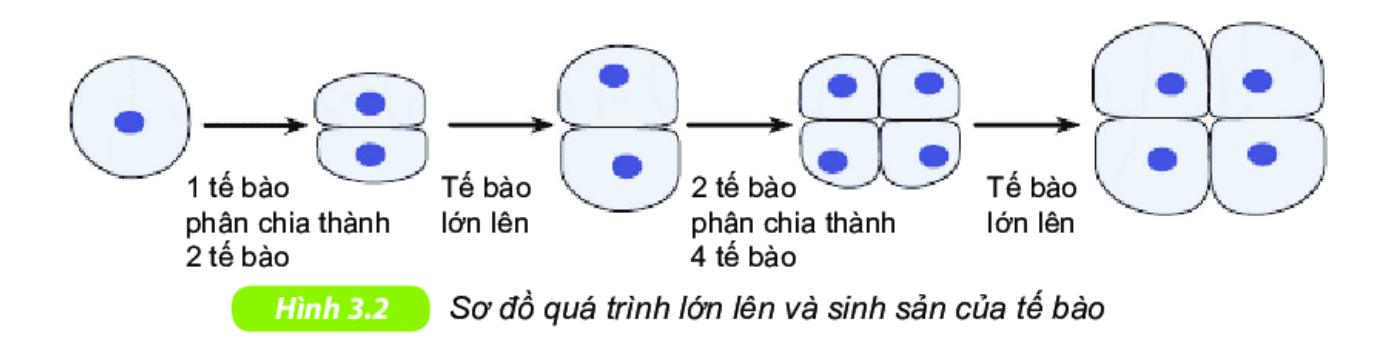 Hình 20.2
Nhiệm vụ: Quan sát hình 20.2 và thảo luận nhóm trả lời các câu hỏi trong Phiếu học tập:
1. Khi nào tế bào phân chia?
2. Quá trình phân chia tế bào diễn ra như thế nào?
3. Cơ thể chúng ta gồm hàng tỉ tế bào được hình thành nhờ quá trình nào?
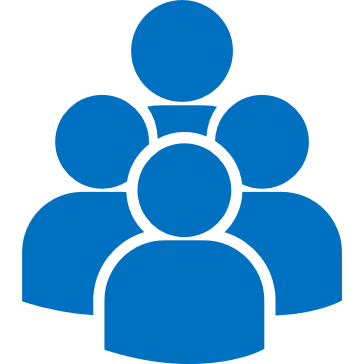 Thảo luận nhóm
Em có biết
Có phải tất cả tế bào đều có khả năng sinh sản?
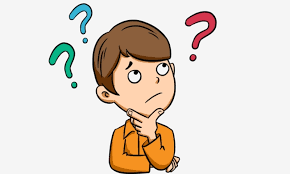 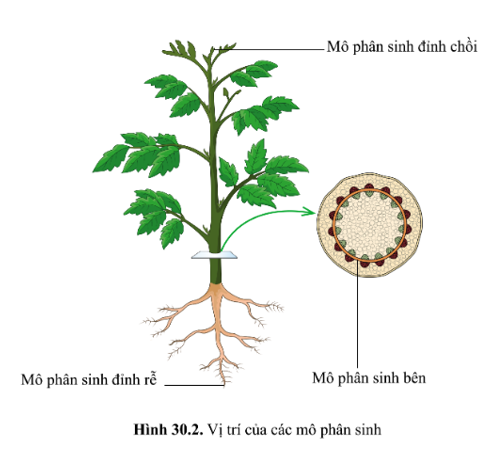 Ở cơ thể thực vật, các tế bào đã sinh sản và phân hóa thì không sinh sản được nữa, chỉ có tế bào ở mô phân sinh ( đầu chóp rễ, chồi,…) mới có khả năng sinh sản.
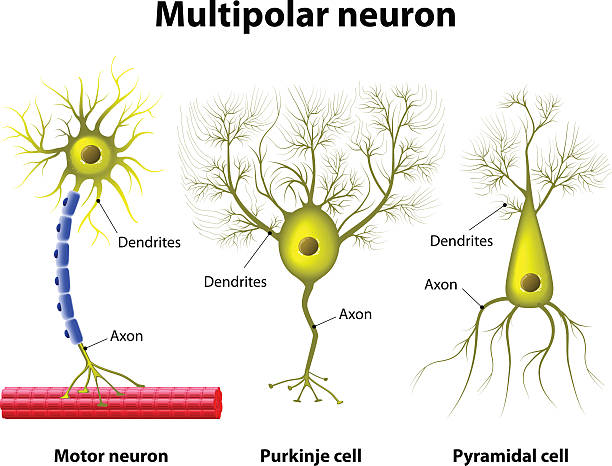 Ở người, tế bào thần kinh sau khi biệt hóa cũng không còn khả năng sinh sản. Tế bào hồng cầu sau khi biệt hóa mất nhân thì chúng chỉ hoạt động một thời gian (có thể vài tuần) rồi bị chết và được thay thế bằng tế bào mới
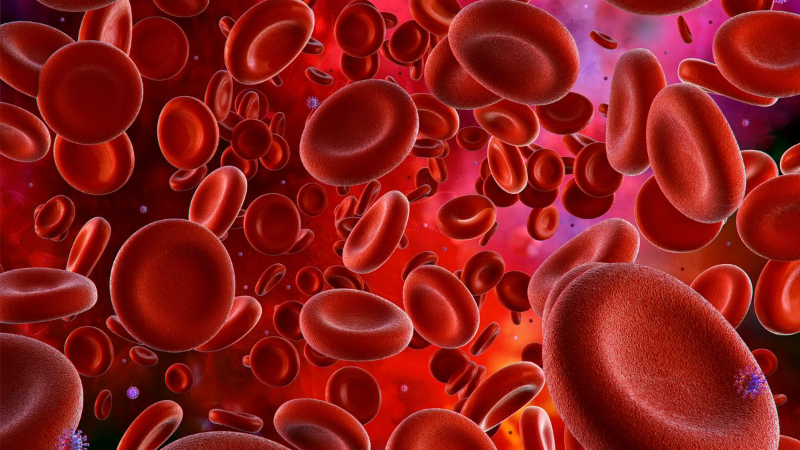 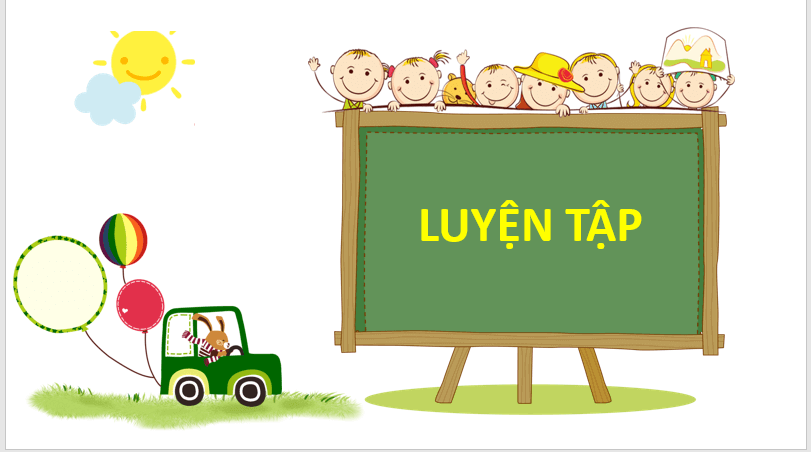 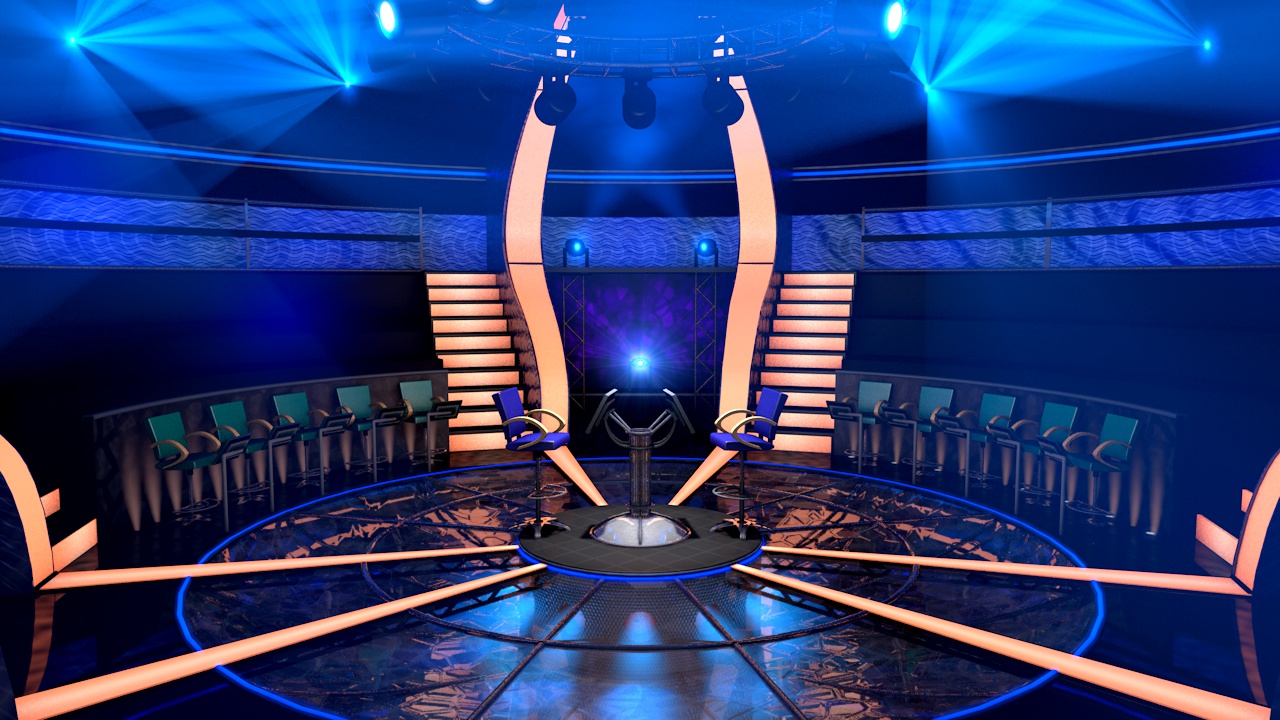 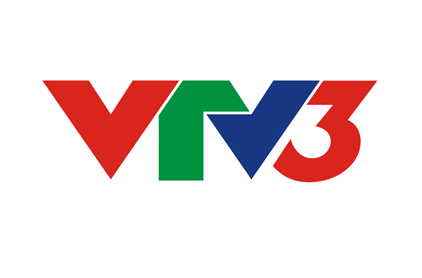 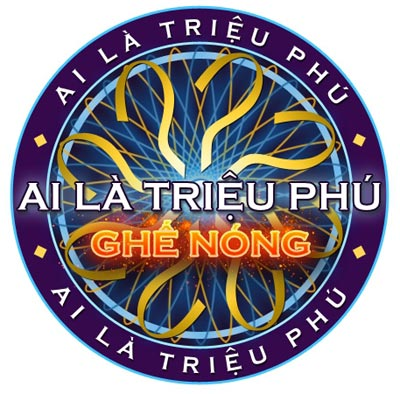 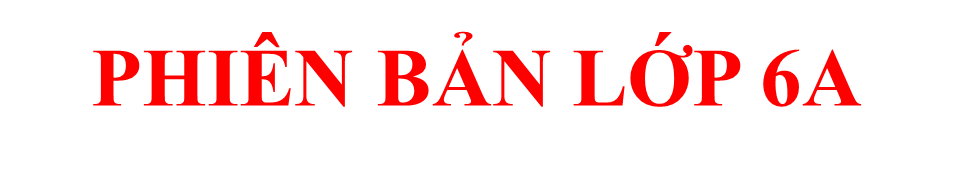 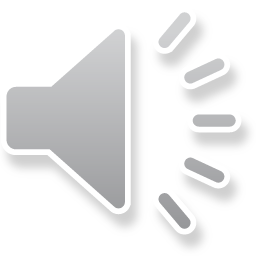 Question BGM
Câu hỏi 1: Một tế bào mẹ sau khi phân chia (sinh sản) sẽ 
tạo ra bao nhiêu tế bào con ?
$200
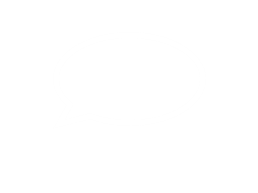 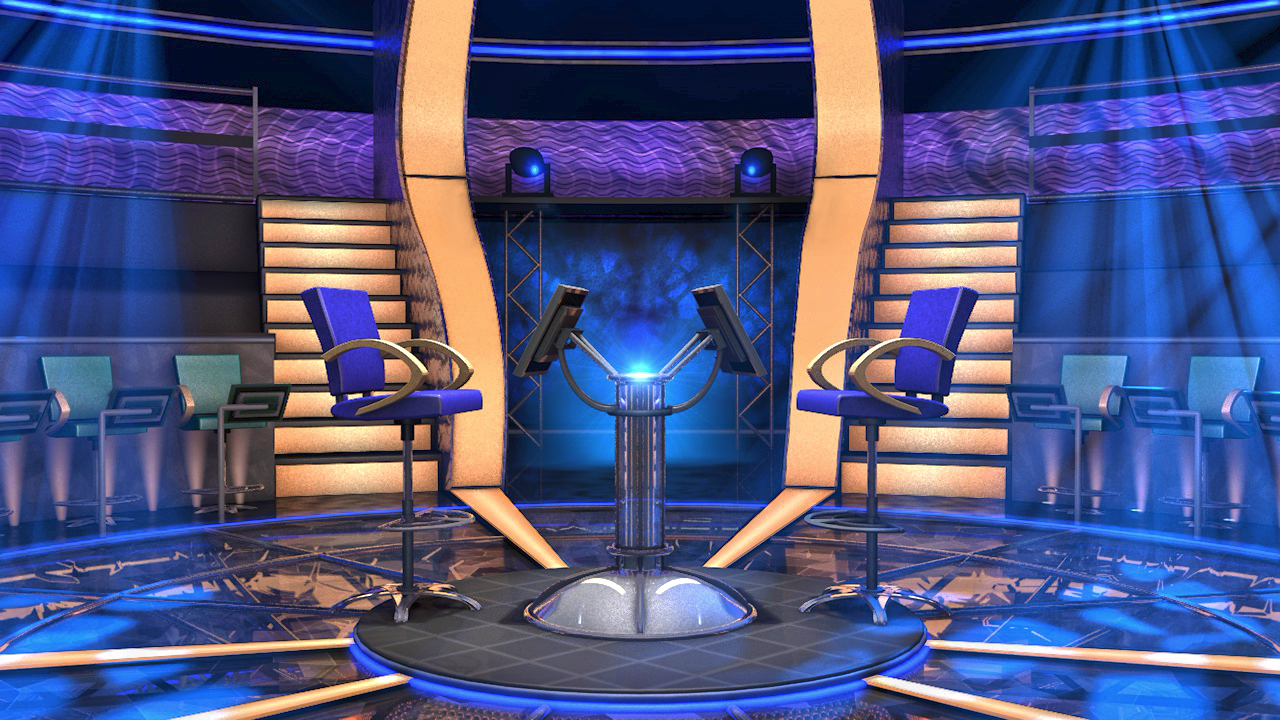 Q Select
Q Right
CLOSE
Q Wrong
00
START
TIMER
IS THAT YOUR FINAL ANSWER?
END
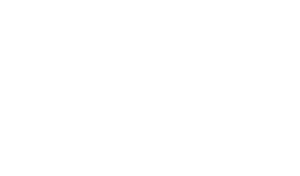 YES
NO
$10.000
$5000
2 tế bào
1 tế bào
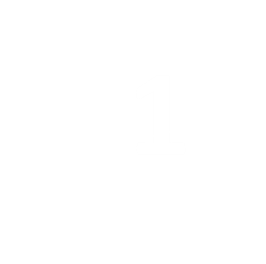 $1000
A
B
1
2
$500
4 tế bào
8 tế bào
$100
C
D
CORRECT ANSWER
END
CONTINUE
Bắt đầu
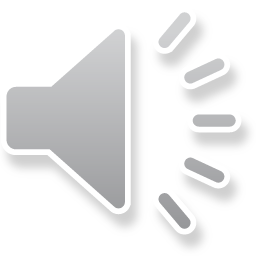 Question BGM
Câu hỏi 2 Cơ thể sinh vật lớn lên 
chủ yếu dựa vào những hoạt động nào dưới đây?
$200
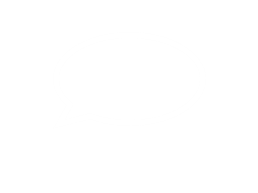 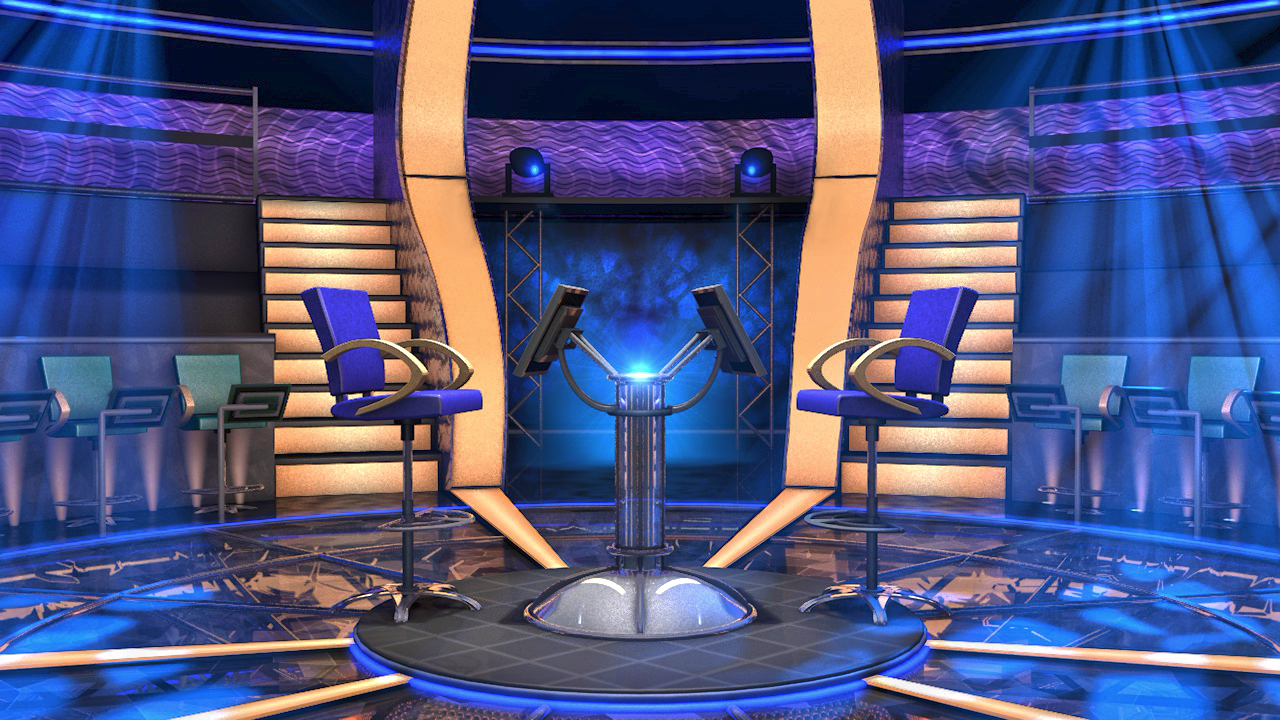 Q Select
Q Right
CLOSE
Q Wrong
00
START
TIMER
IS THAT YOUR FINAL ANSWER?
END
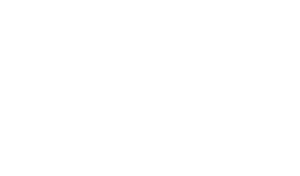 YES
NO
$10.000
$5000
Sự hấp thụ và ứ đọng nước
 trong dịch tế bào theo thời gian
Sự lớn lên và phân chia
 của tế bào
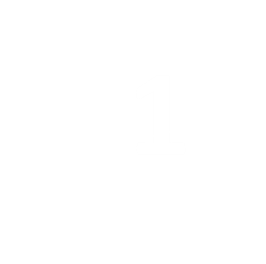 A
$1000
B
1
2
$500
Sự tăng kích thước của từng 
tế bào do trao đổi chất.
Sự gia tăng số lượng tế bào
 qua quá trình phân chia.
$100
D
C
CORRECT ANSWER
END
CONTINUE
Bắt đầu
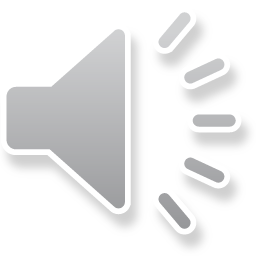 Question BGM
Câu hỏi 3. Sự lớn lên của tế bào có liên quan mật thiết
 đến quá trình nào dưới đây ?
$200
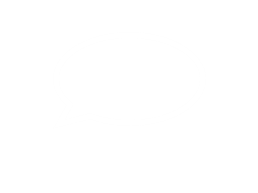 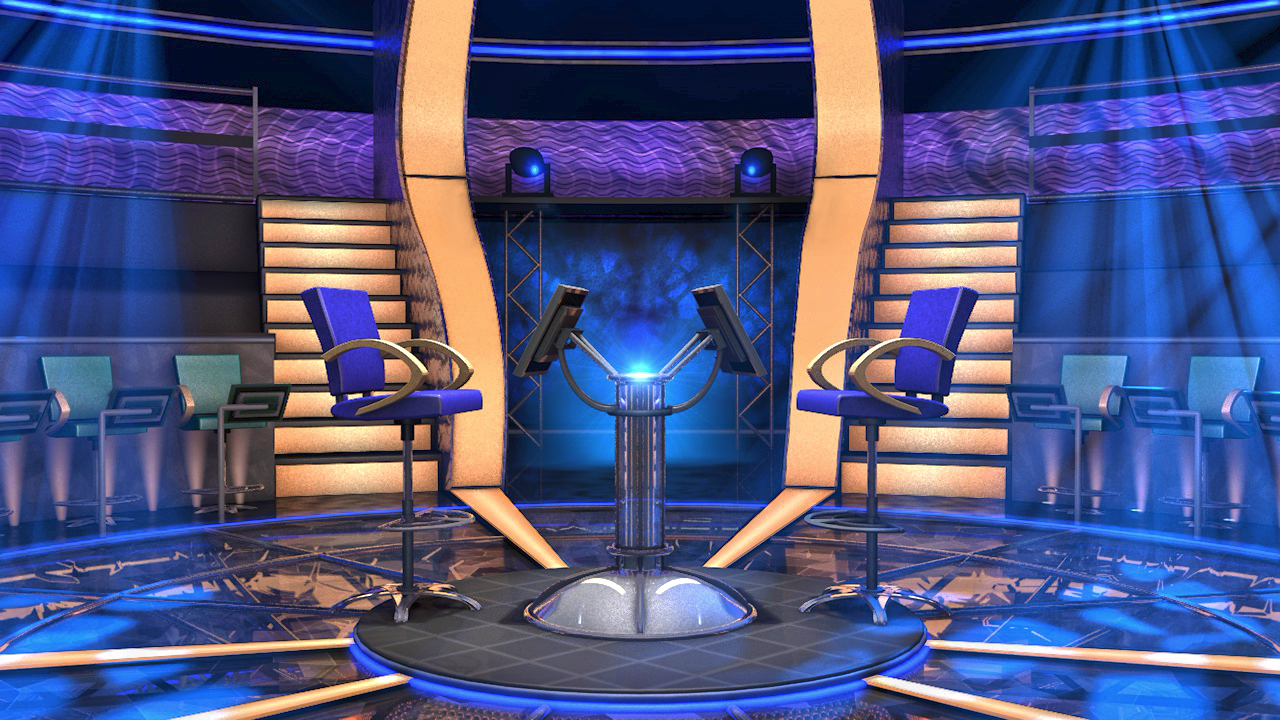 Q Select
Q Right
CLOSE
Q Wrong
00
START
TIMER
IS THAT YOUR FINAL ANSWER?
END
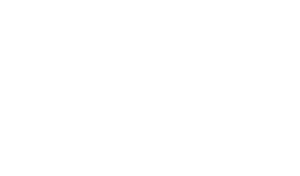 YES
NO
$10.000
Trao đổi chất
Sinh sản
$5000
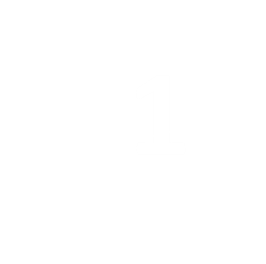 A
B
$1000
1
2
$500
Trao đổi chất và cảm ứng
Cảm ứng
$100
C
D
CORRECT ANSWER
END
CONTINUE
Bắt đầu
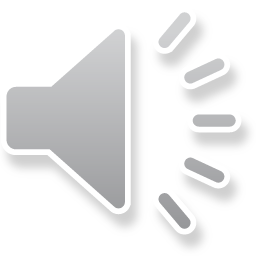 TIẾP TỤC
Ask the Audience
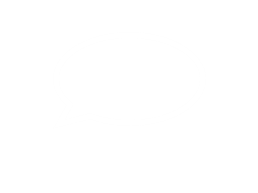 KỂ TỪ CÂU HỎI SỐ 4 TRỞ  ĐI BẠN CÓ THÊM 2 SỰ TRỢ GIÚP 
50/50 VÀ HỎI Ý KIẾN THẦY CÔ DỰ GIỜ
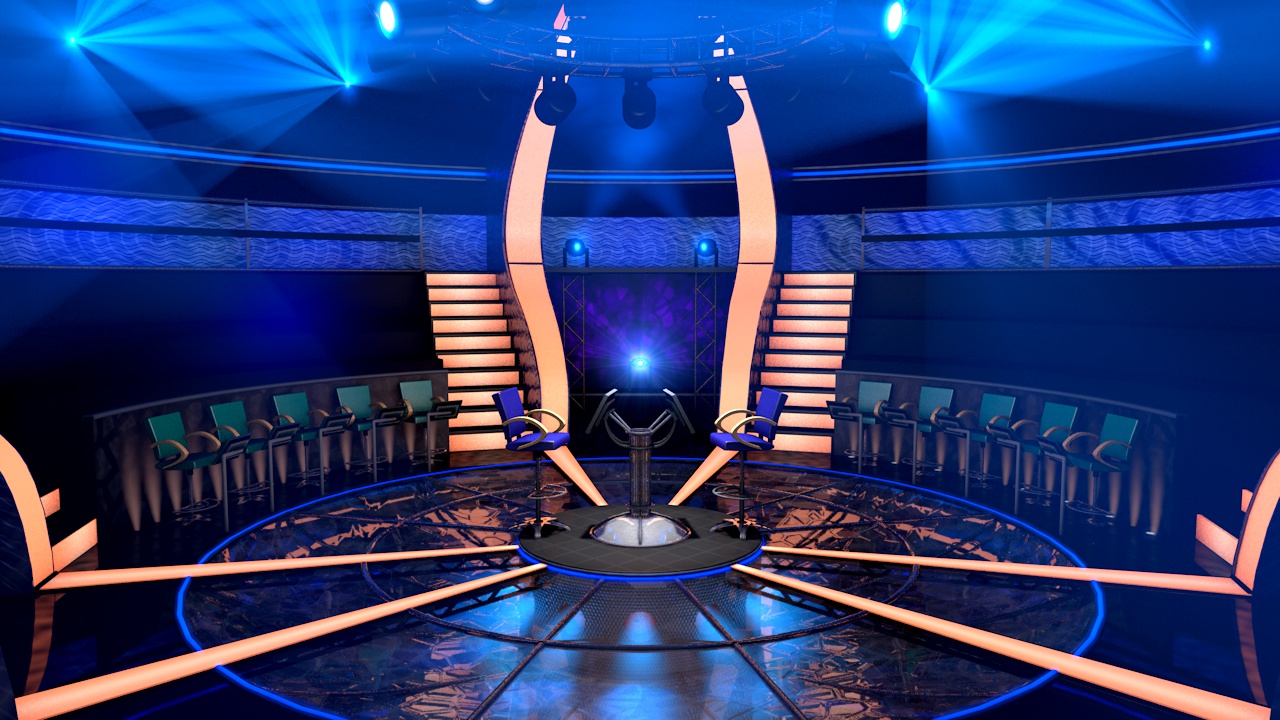 Fifty Fifty
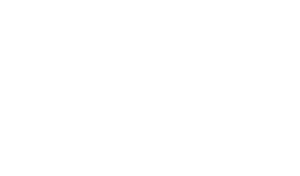 50/50
Plus One
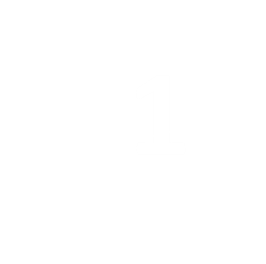 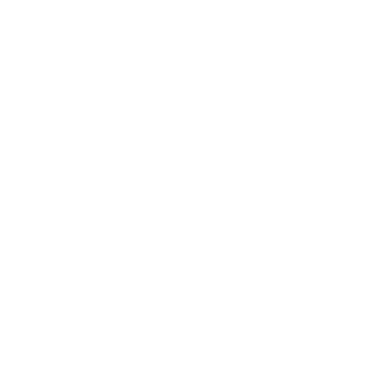 [Speaker Notes: Đừng ấn chữ tiếp tục ấn ra ngoài sẽ sang slide tiếp]
Question BGM
Câu hỏi 4. Hiện tượng nào dưới đây không phản ánh 
sự lớn lên và phân chia của tế bào ?
$200
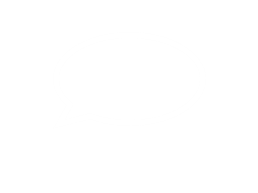 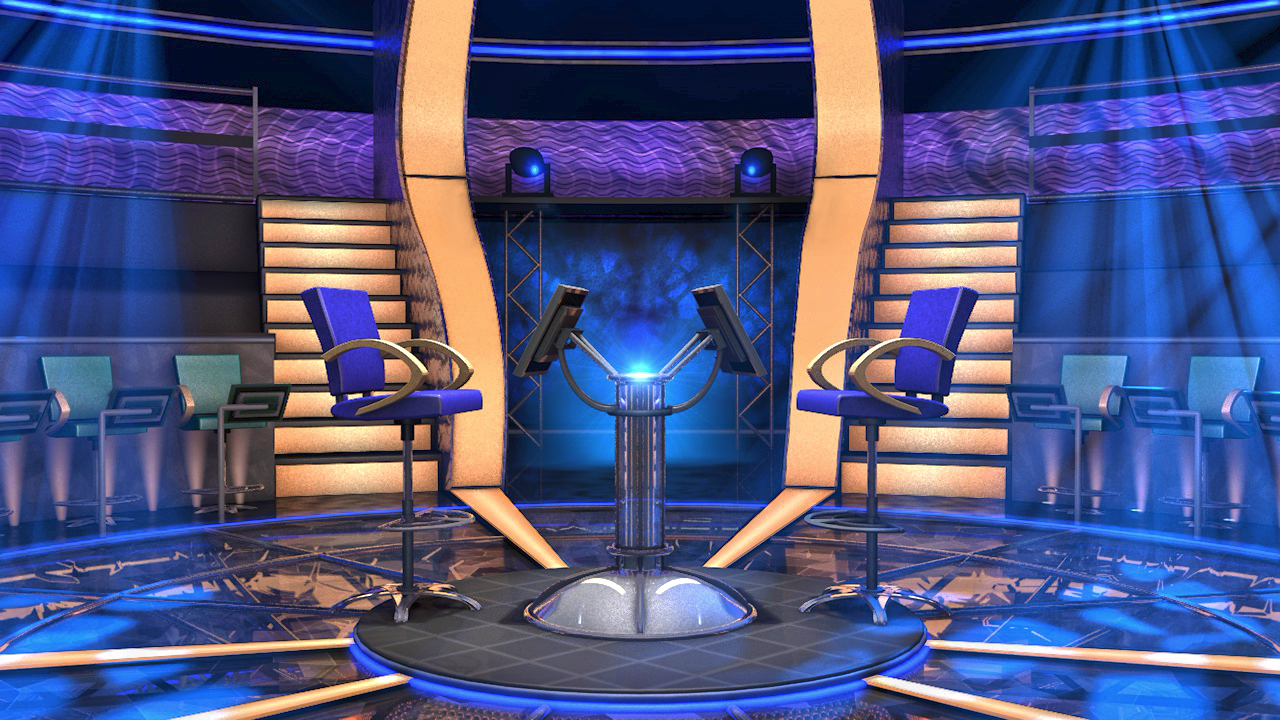 Q Select
Q Right
CLOSE
Q Wrong
00
START
TIMER
IS THAT YOUR FINAL ANSWER?
$10.000
END
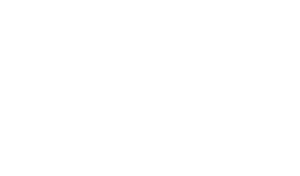 YES
NO
$5,000
$1000
Sự tăng dần kích thước của
 một củ khoai lang
Sự gia tăng diện tích bề
 mặt của một chiếc lá
$500
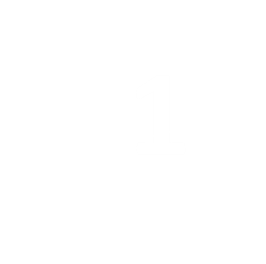 A
B
$100
1
2
Sự vươn cao của thân cây tre
Sự xẹp, phồng của 
  các tế bào khí khổng
D
C
50/50
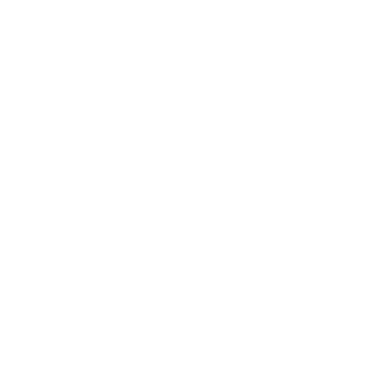 CORRECT ANSWER
END
CONTINUE
Bắt đầu
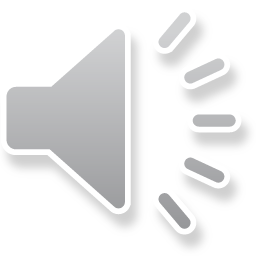 Question BGM
Câu hỏi 5. Một tế bào mô phân sinh ở thực vật tiến hành phân chia 
liên tiếp 4 lần. Hỏi sau quá trình này, số tế bào con 
được tạo thành là bao nhiêu ?
$200
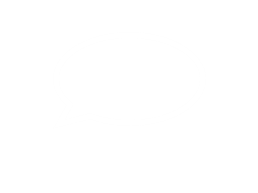 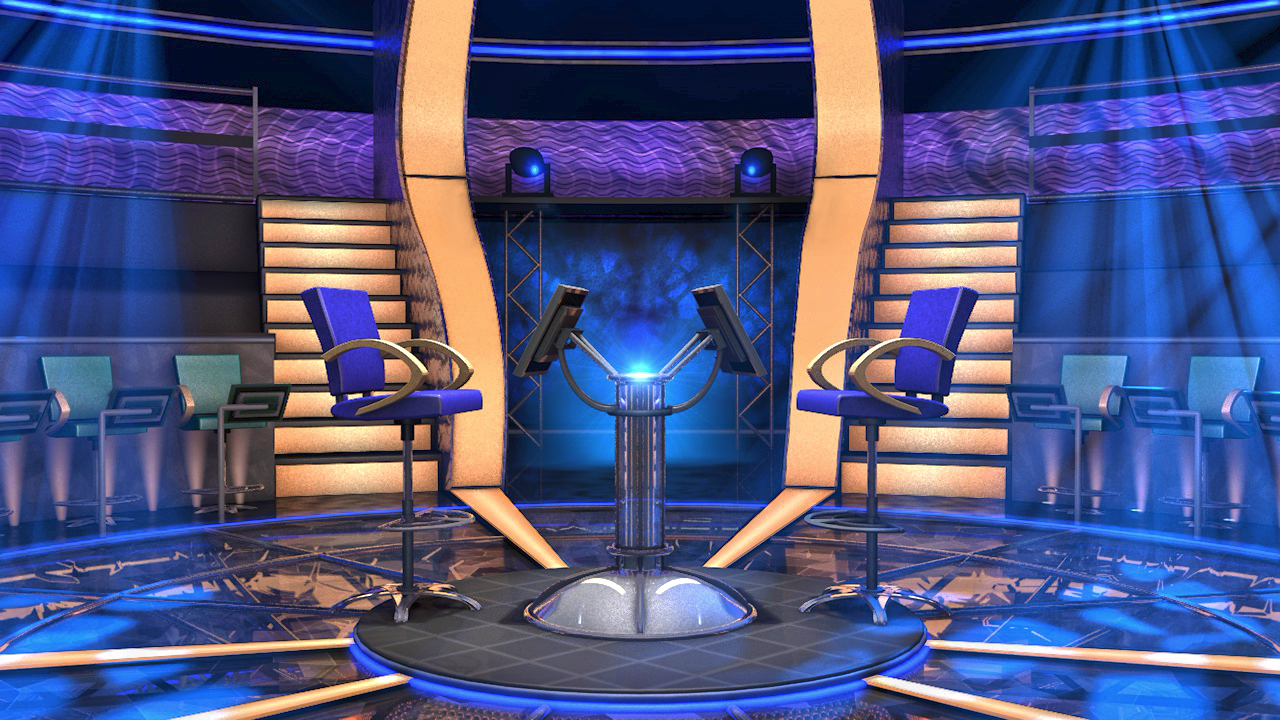 Q Select
Q Right
CLOSE
Q Wrong
00
START
TIMER
IS THAT YOUR FINAL ANSWER?
END
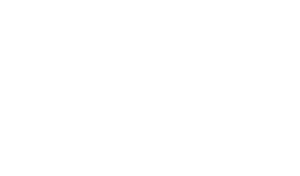 YES
NO
$10.000
$5000
8 tế bào
4 tế bào
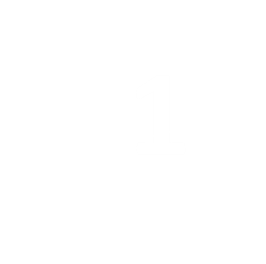 $1000
A
B
1
2
$500
32 tế bào
16 tế bào
$100
C
D
50/50
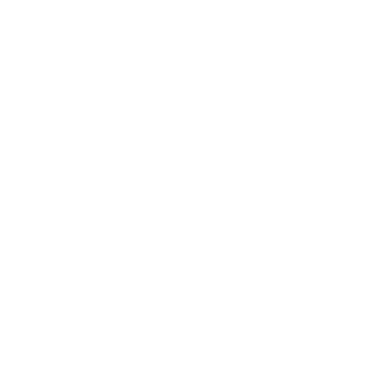 CORRECT ANSWER
END
CONTINUE
Bắt đầu
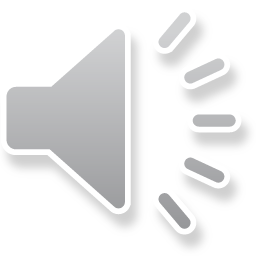 VẬN DỤNG
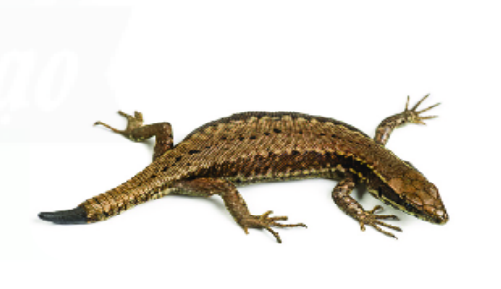 Giải thích hiện tượng mọc lại đuôi ở thằn lằn
NHIỆM VỤ VỀ NHÀ
- Học bài cũ, đọc tiếp phần 3
- Quan sát và ghi lại các hiện tượng xung quanh em có thể giải thích bằng sự lớn lên và phân chia của tế bào.